«Здоровье и безопасность» 

Интерактивная игра 
по окружающему миру 
для учащихся 2-х классов
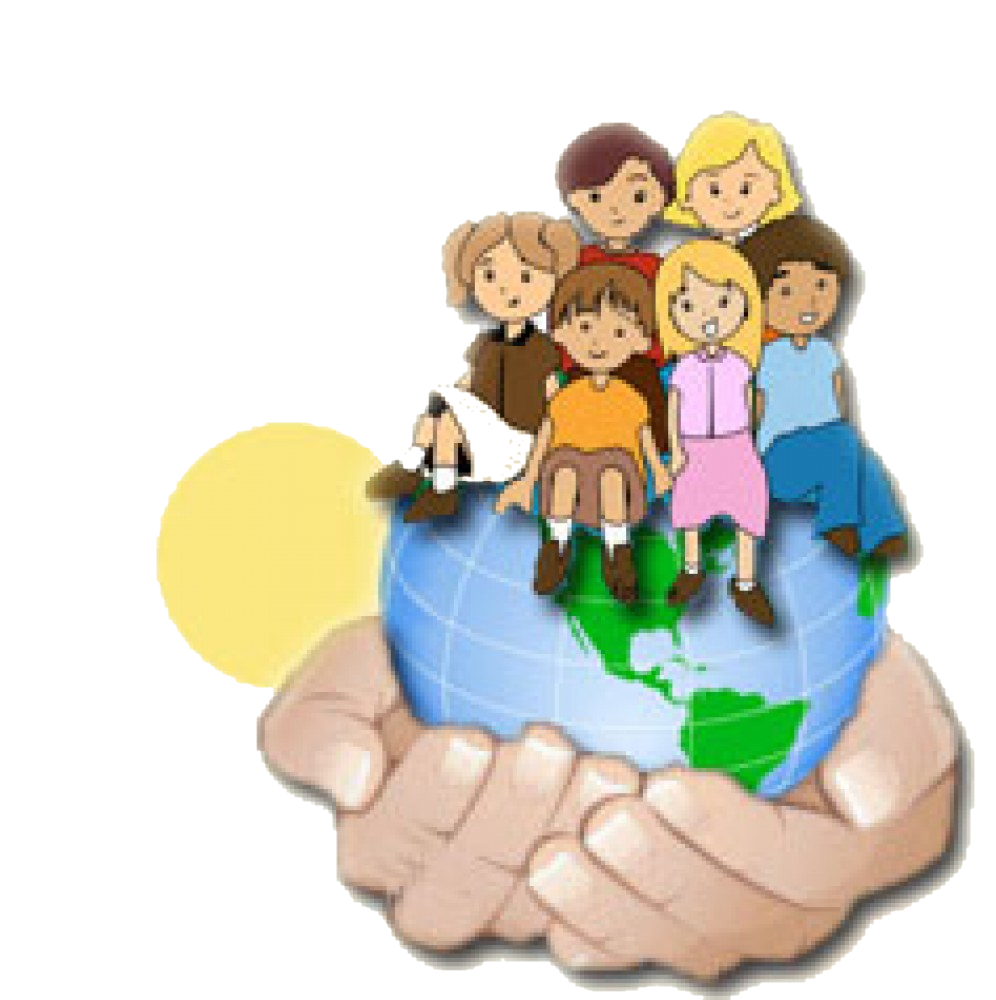 Автор-составитель:
Пасынок Юлия Юрьевна,
заместитель директора по УВР, 
учитель начальных классов
МБОУ НОШ № 21 г. Южно-Сахалинска,
Сахалинская область, 2018
Инструкция

В игре может участвовать от двух и более учащихся или команд. Игроки по очереди отвечают на вопросы. Проверить себя можно, нажав на карточку с вопросом. Если ответ неверный, то на карточке будет написано «Переход хода» и на этот вопрос отвечает следующий. Если ответ верный, то на карточке будет написано «Верно + 1». Кто наберёт наибольшее количество баллов, тот будет победителем. 

Перейти к следующему вопросу  можно при помощи 

Завершить игру можно при помощи кнопки
ВЫХОД
Начать игру
К внешнему строению тела человека относится:
Верно + 1
голова
Переход хода
желудок
Переход хода
сердце
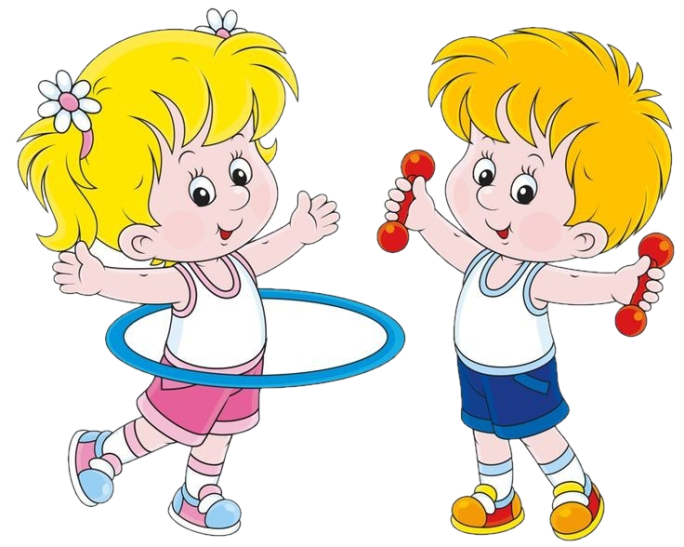 Переход хода
головной мозг
К внутреннему строению человека относится:
Переход хода
шея
Верно + 1
кишечник
Переход хода
живот
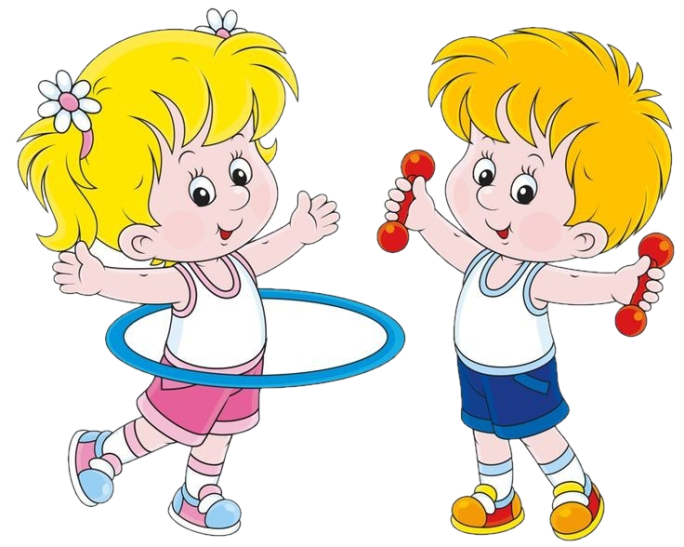 Переход хода
спина
Что называют «неутомимым мотором» тела человека?
Переход хода
головной мозг
Переход хода
лёгкие
Верно + 1
сердце
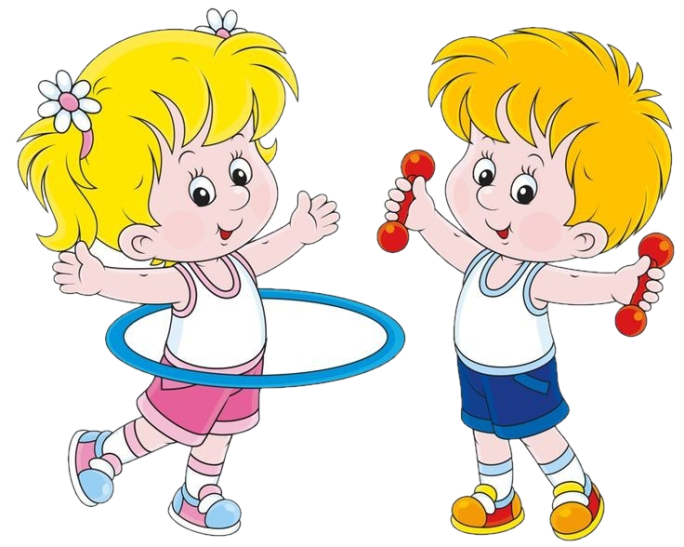 Переход хода
желудок
Свет при письме должен падать:
Переход хода
справа
Переход хода
сзади
Переход хода
спереди
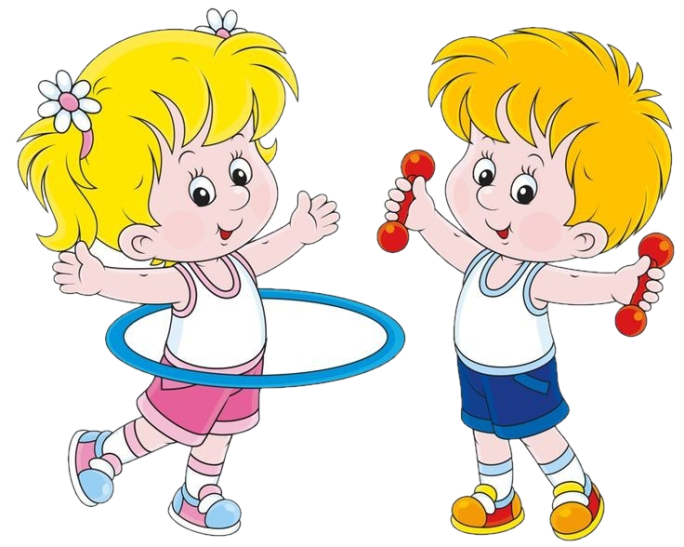 Верно + 1
слева
Какой из этих предметов должен быть личным?
Переход хода
мыло
Верно + 1
зубная щётка
Переход хода
шампунь
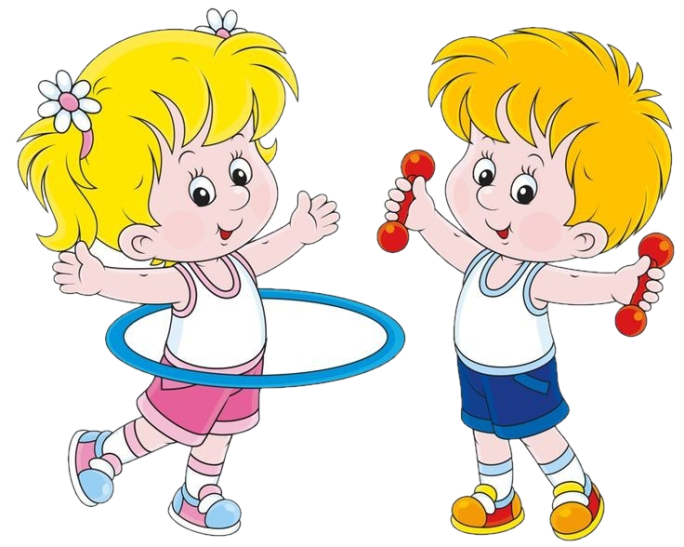 Переход хода
зубная паста
В каком ответе перечислены только продукты растительного происхождения?
Верно + 1
хлеб, помидоры, кофе, яблочный сок, варенье
Переход хода
хлеб, чай, сыр, картофель, орехи
Переход хода
масло, сыр, творог, мясо, рыба
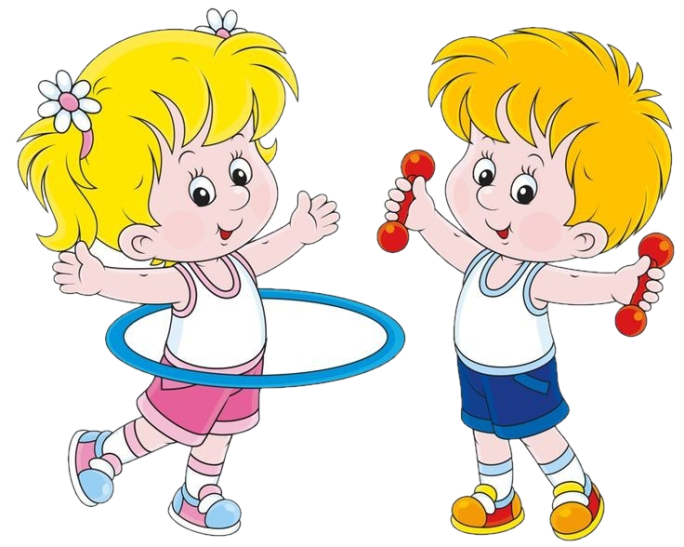 Переход хода
масло, хлеб, сыр, орехи, рыба
Какой из этих предметов опасно брать мокрыми руками?
Переход хода
полотенце
Переход хода
нож
Верно + 1
фен
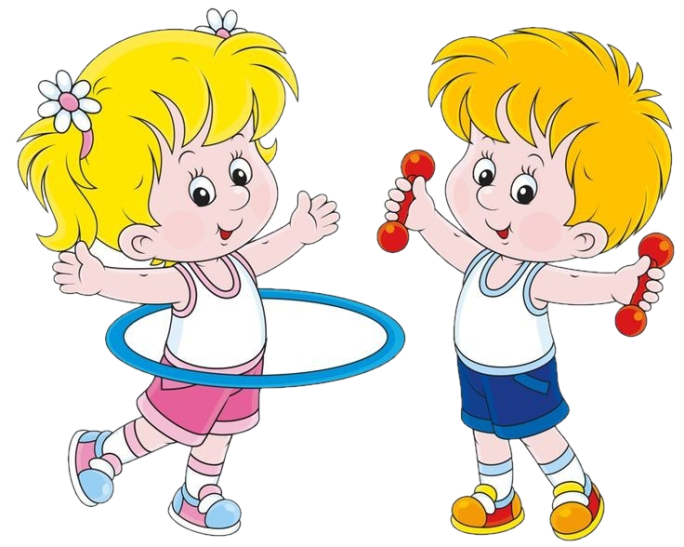 Переход хода
вилка
Без взрослых никогда не используйте:
Переход хода
сок
Переход хода
молоко
Переход хода
хлеб
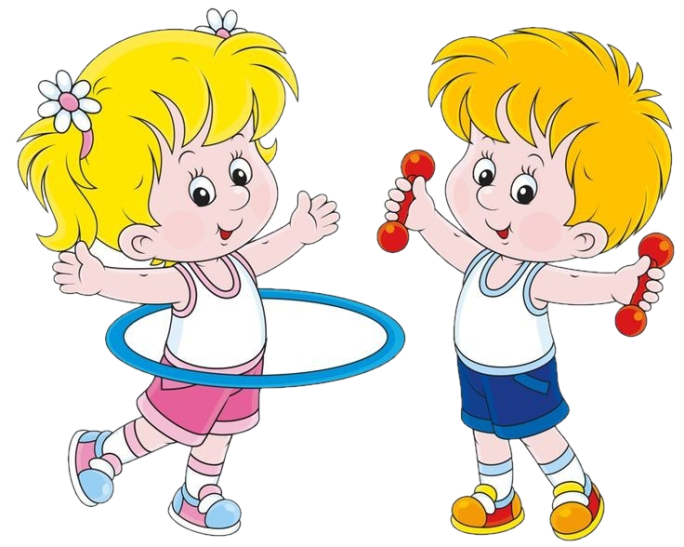 Верно + 1
лекарства
По какому телефону нужно вызывать пожарных?
Переход хода
04
Переход хода
03
Переход хода
02
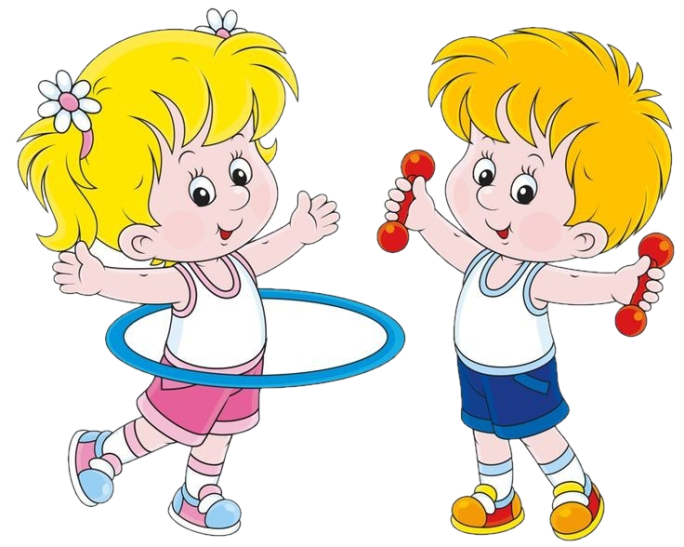 Верно + 1
01
Какой из этих предметов НЕ пригодиться тому, кто не умеет плавать?
Переход хода
лодка
Переход хода
спасательный круг
Верно + 1
ласты
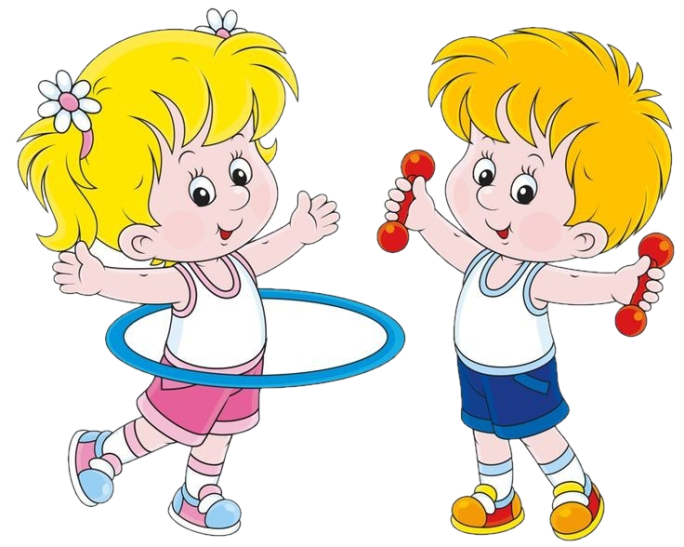 Переход хода
надувной матрас
К съедобным грибам не относится:
Верно + 1
мухомор
Переход хода
подберёзовик
Переход хода
лисичка
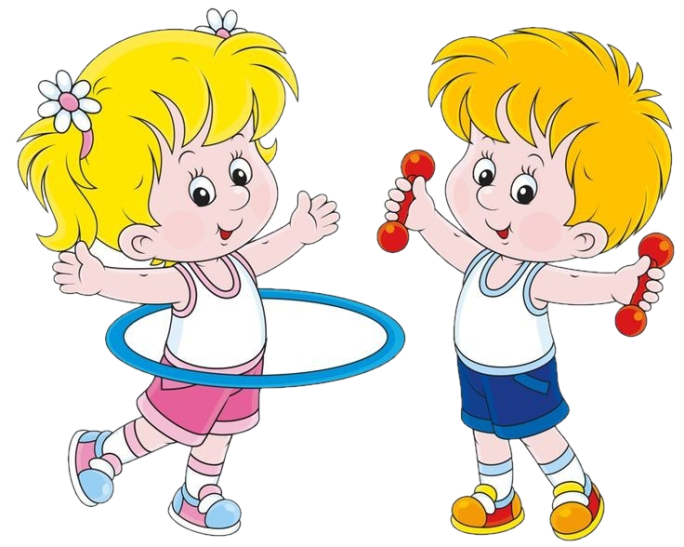 Переход хода
подосиновик
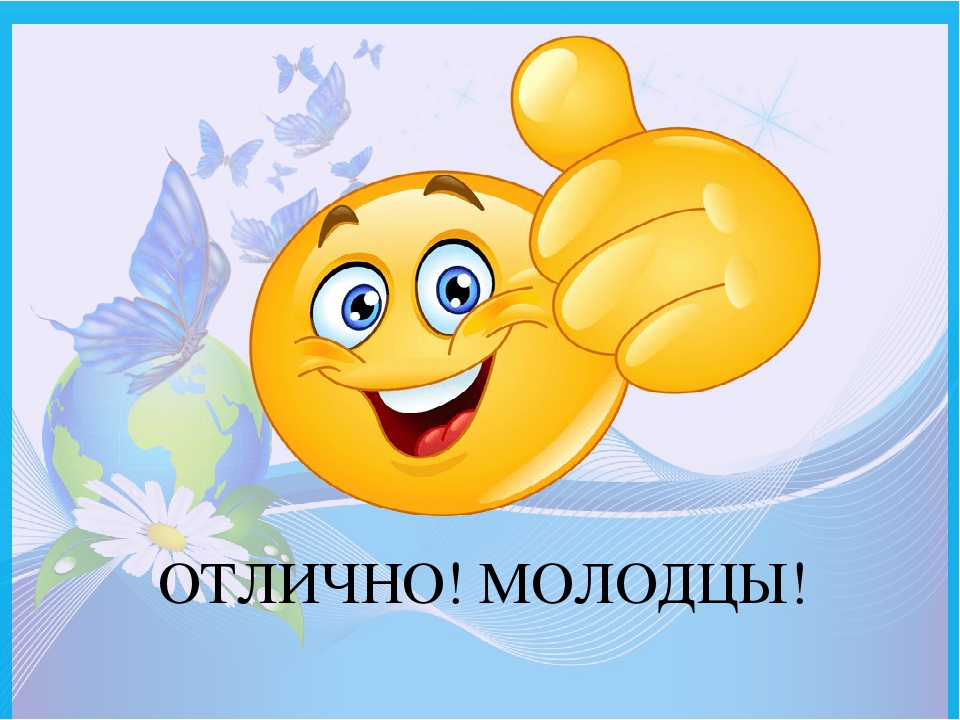 Какой из этих грибов ядовит?
Переход хода
волнушка
Верно + 1
бледная поганка
Переход хода
сыроежка
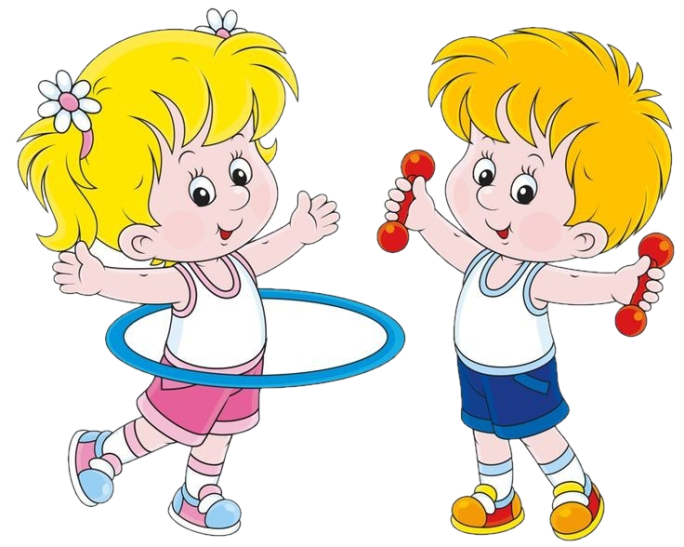 Переход хода
рыжик
Интерактивная игра составлена на основе шаблона Фокиной Л.П., http://mediaurok.ucoz.net/
   Задания игры составлены в соответствии с УМК:
   Плешаков А.А. Окружающий мир. 2 класс. Учебник для общеобразоват. организаций. В 2 ч. – М.: Просвещение, 2018